Modelování společenských jevů
VIKBB66
Michal Černý
Jak modelovat společnost?
Společnost obecně je systém se zpětnou vazbou.
Je to systém nelineární s nedeterministickými prvky.
Efekt motýlích křídel.
Různé strategické možnosti:
Společnost jako soubor jednotlivých prvků (definujeme prvky a jejich interakci)
Společnost jako kontinuum (to nějak musíme popsat, musíme popsat okolí takového systému)
Odkud brát předpoklady? Asi ze sociologie a psychologie.
Teorie her jako nástroj pro modelování optimálních strategií. Je výhodné být dobrý.
Využití
Předvídání revolucí a dalších makrosociálních jevů
Modelování spolupráce a jejich forem
Různé analýzy pro konkrétní opatření
Sociální inženýrství
….
Problémy
Je model adekvátní?
Jak moc musí být model komplexní?
Známe všechny proměnné?
Pokud je systém stochastický nedá se říci, jak situace přesně dopadne.
Pokud funguje teorie chaosu a má velký vliv je modelování skoro k ničemu.
Je správné manipulovat se společností?
Multiagentní sociální simulace
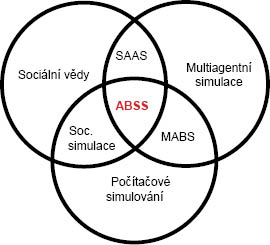 Východiska:
Autonomní interagující prvky
Důraz na emergenci, tedy jevy, které souvisí s chováním celého systému
Oblasti využití: modelování chování trhů, toky informací, etnocentrismus, pohyb lidí, šíření jazyka či náboženství, simulace rizik ve firmě.
Možnosti vědeckého využití: porozumění, predikce, zkoumání
Vyzkoušejte si: https://ccl.northwestern.edu/netlogo/
Dotazy, připomínky, komentáře…